FOS status (a very succinct summary)and proposal for phase-3 funding
Belle-2 PXD Workshop
DESY, January 22, 2017
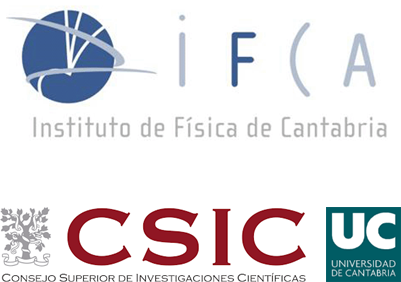 I. Vila
Instituto de Física de Cantabria
(CSIC-UC)
FOS at phase-2  in a nutshell (details in tomorrow’s talk).
FOS based temperature and humidity sensors installed on both FANGs.
Highlights:
System installed and commissioned ( integrated in EPICs)
The sensors were pre-irradiated to saturate the radiation-induced response bias.
Temperature sensor smooth running (no change in sensitivity after irradiation).
Humidity sensors:
 no-change in sensitive after irradiation.
Latency t  10’ with respect to the stimulus. 
Low-Humidity Induced offset drift.
2
Ivan Vila  - IB PXD meeting, DESY, January 22  2018
Low-Humidity-Induced  Off-set  (LHIO)
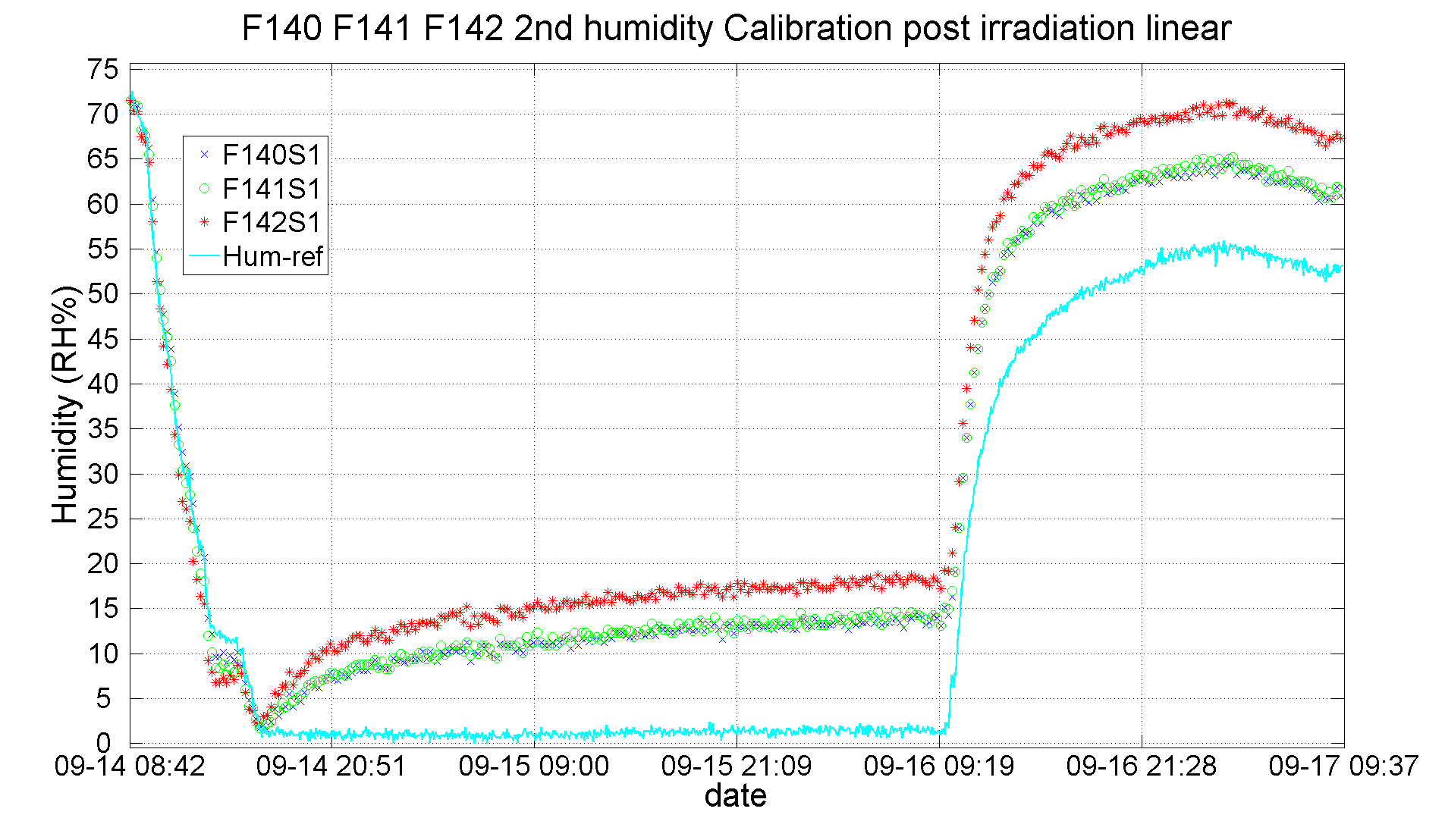 3
Ivan Vila  - IB PXD meeting, DESY, January 22  2018
Phase-3 funding  proposal  (2)
No dedicated fund for PXD/Belle-2 at Santander but the lion share of the effort completed during phase-2.
Request to fund the phase-3 additional costs (fungibles, equipment & travels)
Existing baseline Proposal: 
Ten monitoring fibers in the PXD envelop  (5 Temp & 5 RH)
4
Ivan Vila  - IB PXD meeting, DESY, January 22  2018
Phase-3 funding  request (2)
Advanced student/post-doc secondment  at Santander for two months in 2018 (in two periods): 
trained for the phase-3 system commissioning.
Additional budget estimate (no personnel).
5
Ivan Vila  - IB PXD meeting, DESY, January 22  2018